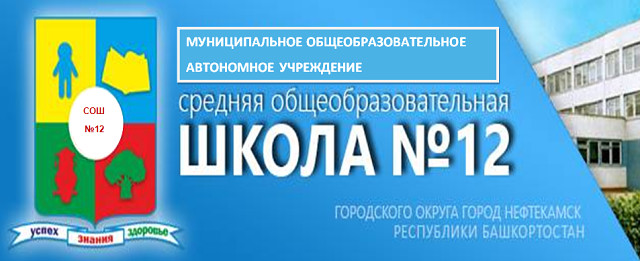 Творческий  проект «Флагман»

                         Выполнил: обучающийся 10а классаЯппаров Азат
Руководители проекта: 
учителя технологии Камалова К.Ф., Габова Е.Н.. 
учитель информатики Яфаева Л.Р.
Парусный корабль «Флагман»
Пётр I Алексеевич, прозванный Великий (30 мая  1672 - 28 января [1725 год - последний  царь всея Руси (с 1682 г.) 
и первый  Император Всероссийский (с 1721 года).
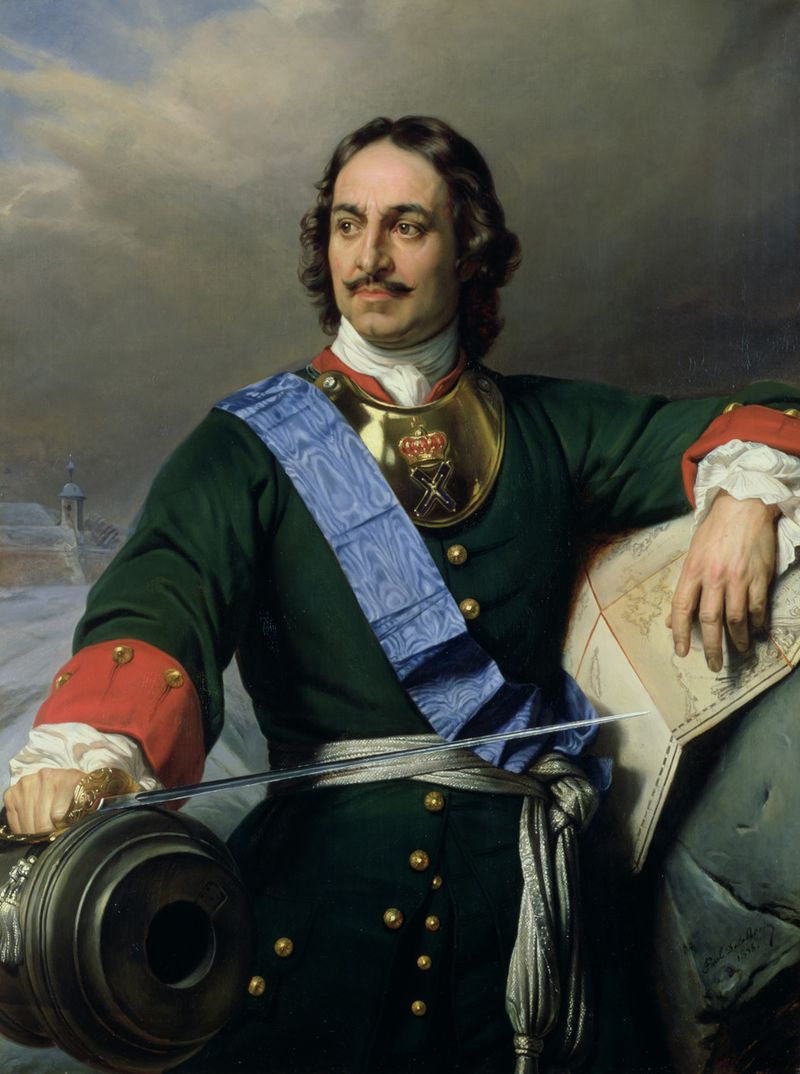 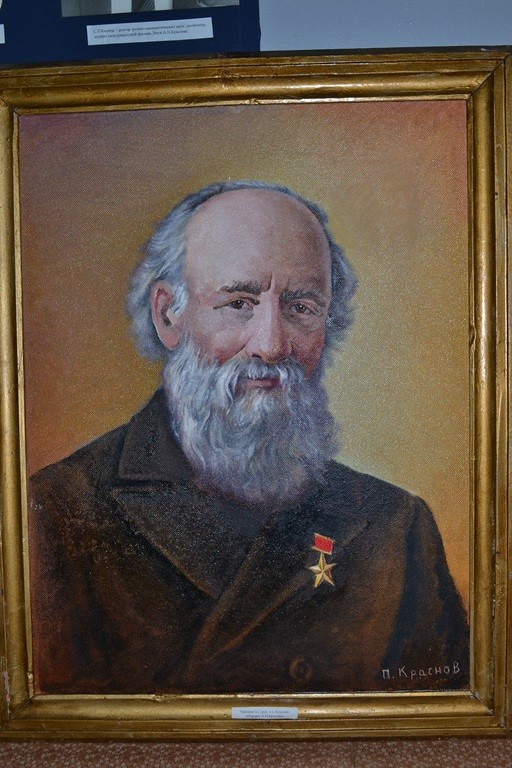 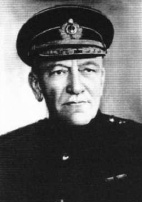 Шершов Александр Павлович
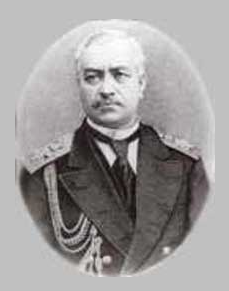 Алексей Николаевич Крылов
ПОПОВ Андрей Александрович
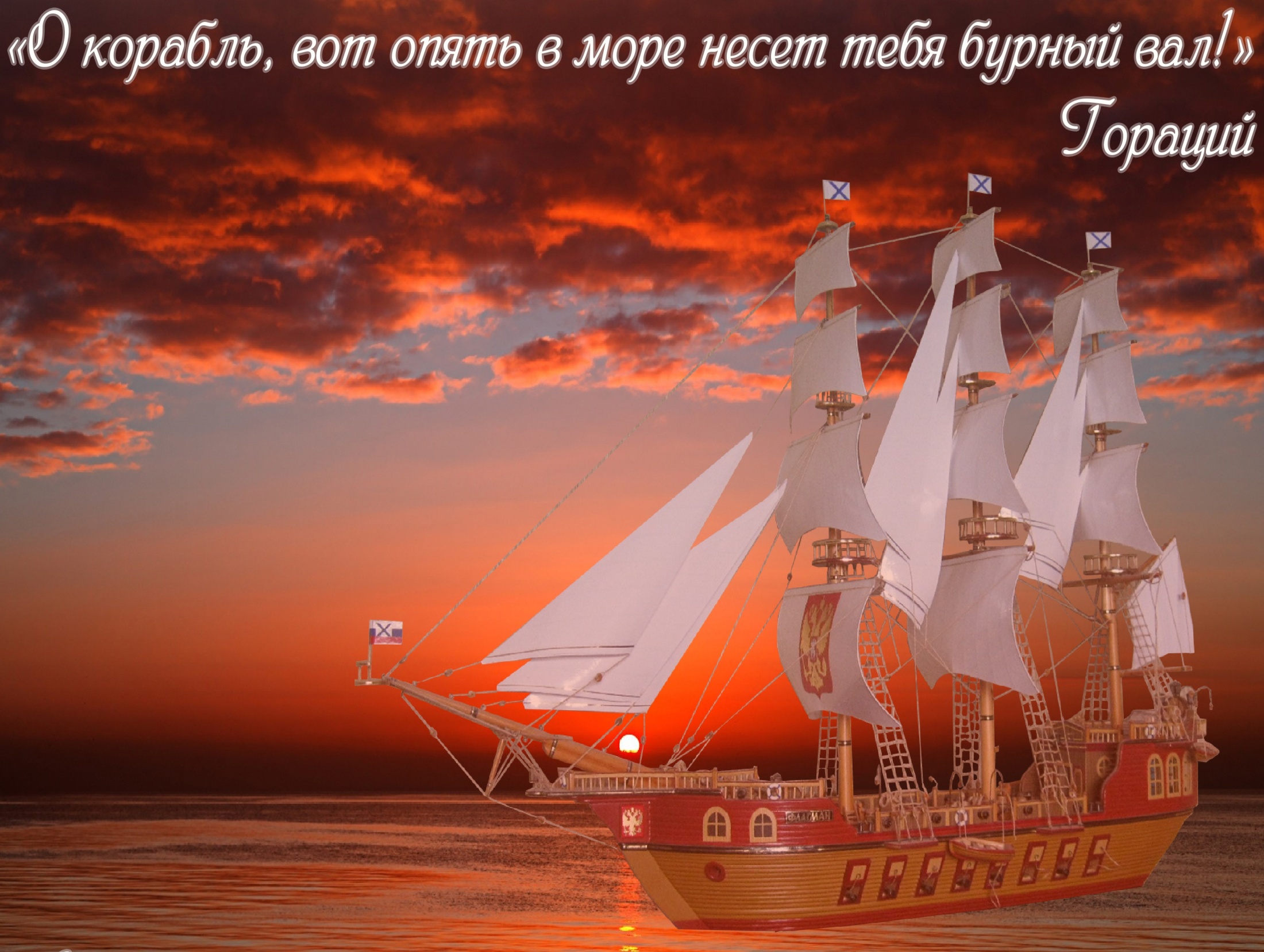 «Ингерманленд» (1715г.)
120-пушечный корабль «Россия» (1839)
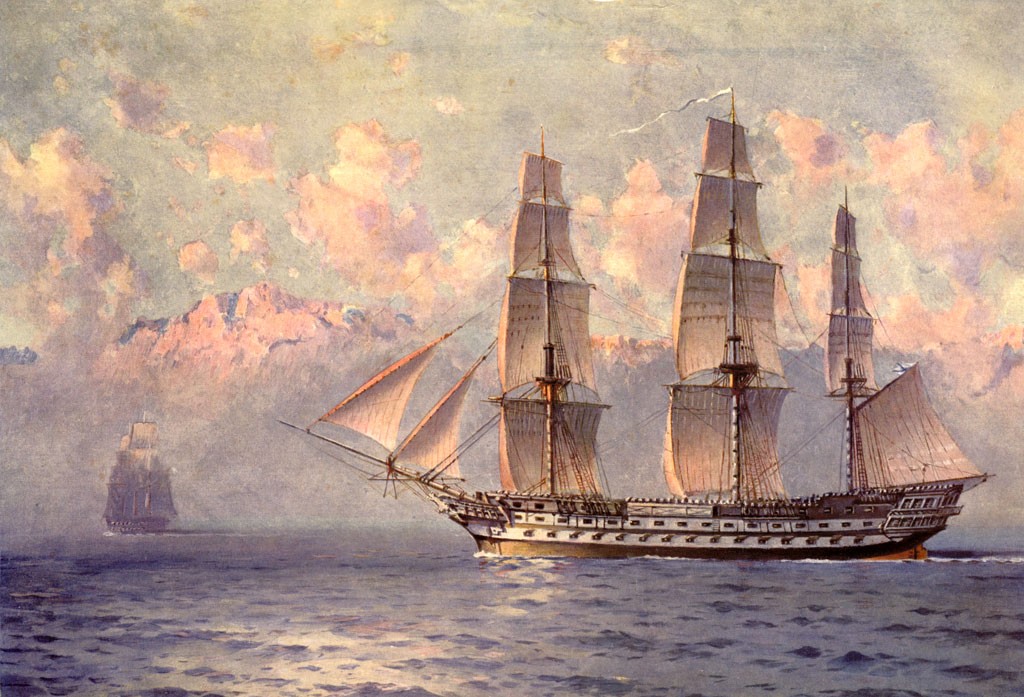 «Двенадцать апостолов» (линейный корабль, 1841)
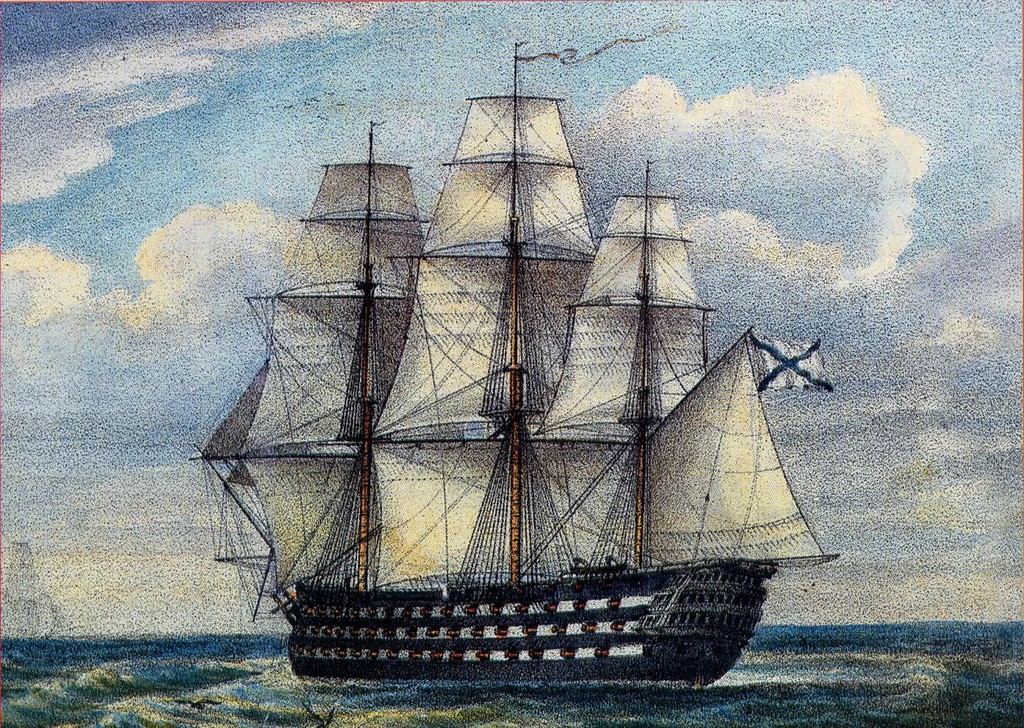 И. К. Айвазовский «Корабль «Двенадцать апостолов»
Линейный корабль «Императрица Мария»
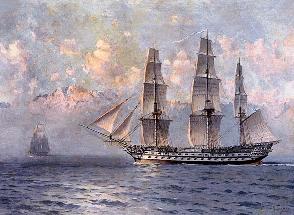 Памятник затонувшим кораблям
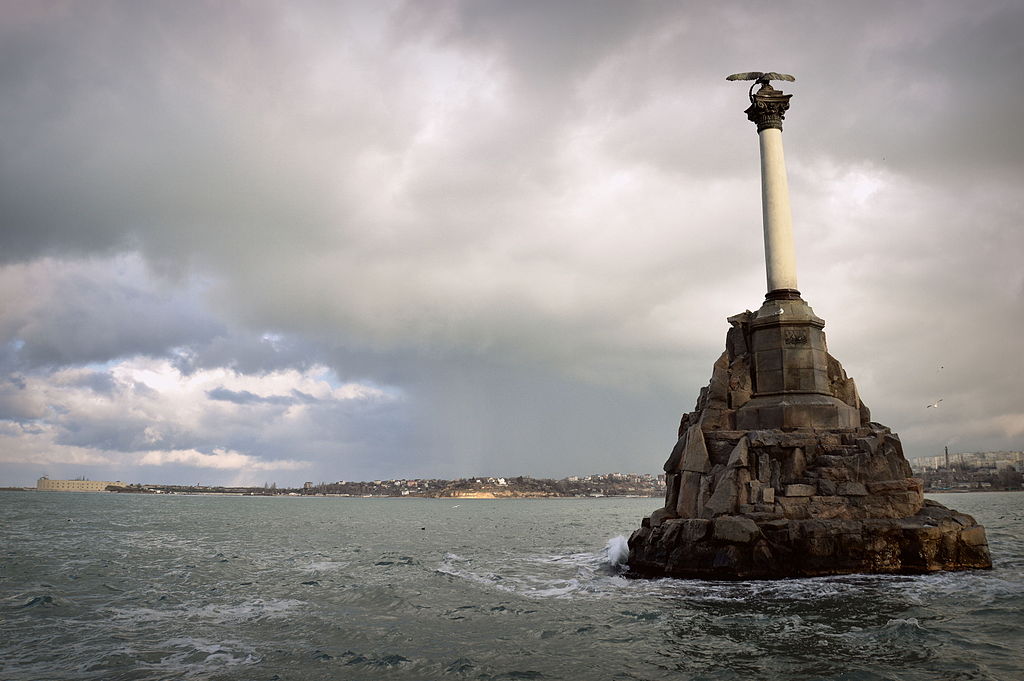 Спасибо за внимание!